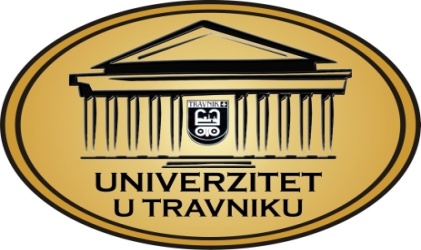 PRAVNI FAKULTETPRAVO FINANSIJSKIH INSTITUCIJAautor-prof..
Prof.dr. Halil Kalač

Haris Kozlo MA
viši asistent na ekonomskopravnoj naučnoj oblasti
VJEŽBEUVOD
Predmet Pravo finansijskih institucija ima za cilj:

Upoznavanje sa finansijsko-pravnim institucijama
Upoznavanje sa pravnim okvirom i unutarnjeg organiziranja finansijskih institucija
Upoznavanje sa principima na kojima se zasniva rad finansijskih institucija
Upoznavanje sa funkcijama finansijskih institucija
Upoznavanje sa djelokrugom nadležnosti
Upoznavanje sa ulogovm i ciljevima finansijskih institucija u finansijskom sistemu BiH
Upoznavanje sa izvorima prava i korisnicima usluga finansijskih institucija
Tematske jedinice predmeta Pravo finansijskih institucija:

Opće naznake o pravu finansijskih institucija

Opće naznake o vrstama finansijskih institucija

Bankarsko pravo i bankarske institucije

Fondovi

Društva za osiguranja

Berzansko pravo
Način ocjenjivanja:
Aktivnosti………………………….…………...0-10 bodova
Seminarski rad/drugi oblici aktivnosti…………...0-5 bodova
Parcijalni test…..............…..………...…...….…0-25 bodova
Završni ispit-esejska pitanja……………..…......0-60 bodova


Svi studenti koji nisu izvršili sve aktivnosti tokom semestra i koji su ostvarili manje od 30% (30 bodova) mogu pristupiti popravnom ispitu u zakazanom terminu
Ocjene:
Ocjena izvrstan (10), ocjena A u skali ECTS-a….................95-100 boda

Ocjena vrlo dobar (9), ocjena B u skali ECTS-a...............…..85-94 boda

Ocjena dobar (8), ocjena C u skali ECTS-a………......................84 boda

Ocjena zadovoljava (7), ocjena D u skali ECTS-a..................65-74 boda

Ocjena dovoljan (6), ocjena E u skali ECTS-a…...............….55-64 boda

Ocjena nedovoljan (5), ocjena F u skali ECTS-a…...................0-54 boda
Upis ocjena:
Studenti koji su položili ispit dužni su dostaviti indeks predmetnom asistentu zbog upisa ocjene u vrijeme koje je naznačeno u obavještenju o rezultatima ispita.

Studenti indekse mogu dostaviti i posredno.

Ukoliko student nije dostavio indeks iz opravdanog razloga, dužan je obavijestiti predmetnog asistenta.
KOMUNIKACIJA :-E-mail ili lično u terminima konsultacija, predavanja i vježbi-navesti ime i prezime, br.indeksa, godina studija, smjer
Prof.dr. Halil Kalač
halil.kalac25@gmail.com

Haris Kozlo mag.oec.
viši asistent na ekonomskopravnoj naučnoj oblasti
haris.kozlo@pfk.edu.ba
haris.kozlo@yahoo.com

ODGOVOR ZA 24h
SEMINARSKI RADOVI
Prezentacija tema
Dodjela tema studentima
Način izrade seminarskog rada prema uputstvu fakulteta
Korekcije i dodatne upute 
na printanoj radnoj verziji u terminima vježbi
ili e-mailom
Finalni seminarski rad
Prezentacija seminarskog rada
Seminarski rad-način ocjenjivanja..…………………..5 bodova